RDA, 
Data Type Registries (DTR),
& DEMONSTRATION PROJECT

CNRI (part of RDA DTR WG)
Larry Lannom, Giridhar Manipalli , Allison Powell

KSU (part of RDA MDII IG)
Laura Bartolo

NIST MML
Zachary Trautt, Sara Barron, John Henry Scott, Carelyn Campbell, Chandler Becker

NIST ITL 
Alden Dima, Sharief Youssef, Sunil Bhaskarla

Dakota Consulting, Inc.
Antoine Fillinger, Usha Laham
Research Data Alliancehttps://rd-alliance.org/
Research Data Alliance
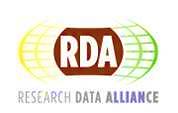 Global community-driven organization launched in March 2013 to accelerate data-driven innovation
RDA focus is on building the social, organizational and technical infrastructure  to 
reduce barriers to data sharing and exchange 
accelerate the development of coordinated global data infrastructure
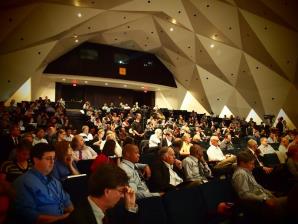 RDA Vision and Mission
Research Data Alliance Vision:  Researchers and innovators openly share data across technologies, disciplines, and countries to address the grand challenges of society. 
Research Data Alliance Mission:  RDA builds the social and technical bridges that enable data sharing.
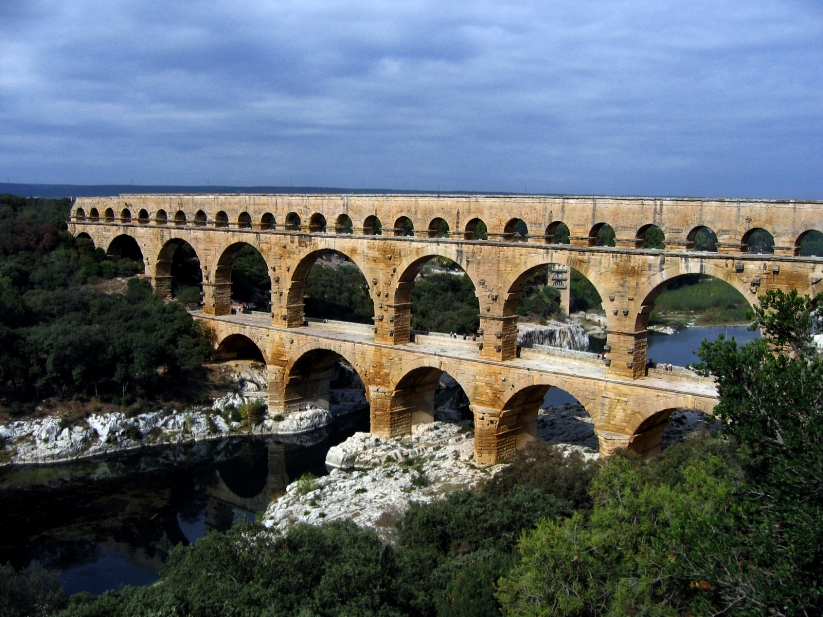 Goal of RDA Infrastructure:  Support Data Sharing and Interoperability Across Cultures, Scales, Technologies
Common data types for data Interoperability 
Persistent identifiers
Domain-focused portals
Harmonized standards
Data access and preservation policy and practice 
Tools for data discoverability, …
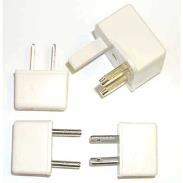 Harmonized standards
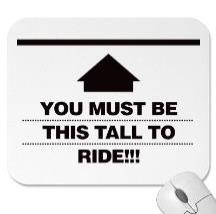 Policy and Practice
RDA Community Today
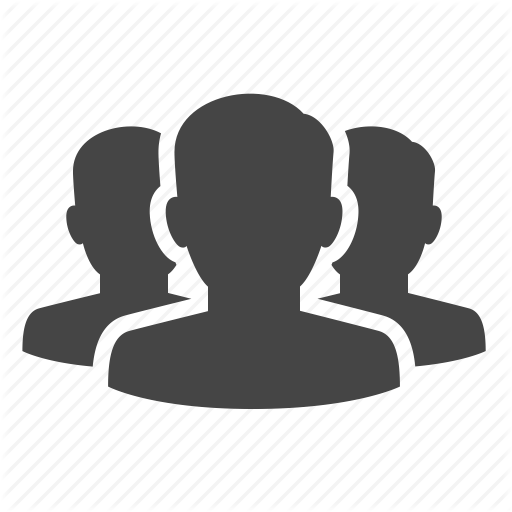 Total RDA Community Members: 2778
RDA Community Spans 95+ Countries
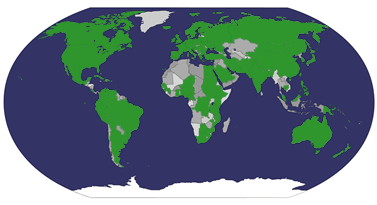 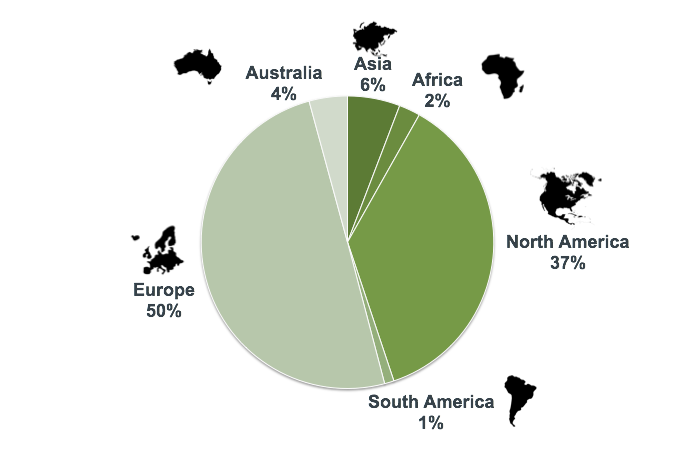 Going forward:  Focus on impact
More Infrastructure
Synergistic Programs
Effective Community
Partnership with Industry
Continuing pipeline of infrastructure deliverables adopted and used to accelerate data sharing
Increasing coordination of infrastructure 

Increasing cross-boundary collaborations between domains, sectors, organizations
International and regional programs focusing on workforce, outreach, expansion of infrastructure impact

New partners in the Organizational Assembly
Focused strategy to support development of industry infrastructure for data sharing
slide courtesy Fran Berman
How RDA is Organized
Interest Groupsdomain coordination, idea generation, maintenance,
Working Groupsimplementable, impactful outcomes
Technical Advisory Board
Socio-technical vision and strategy
Secretary-General and Secretariat
Administration and operations
Organizational Advisory Board and Organizational Assembly
Needs, adoption, business advice
RDA Membership
RDA Council Organizational mission and strategy
RDA Foundation
Legal entity
Funder’s Forum
Public Sector Organizational and Community Support
RDA/US:  Collaborate Globally, Contribute Locally
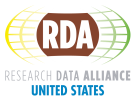 RDA/US Goals:
Contribute to RDA “international” efforts and leadership 
Bring US efforts to broader RDA community
Build the RDA community within the US
Leverage and implement RDA deliverables in the US to amplify impact
Collaborate closely with other RDA “regions” on key programs and initiatives
NSF-supported RDA/US initiatives:
Outreach (RDA  RDA/US)
RDA Deliverables Amplification
Student / Early Career Engagement
RDA/US Steering Committee
Fran Berman, RPI
Larry Lannom, CNRI
Mark Parsons, RPI
Beth Plale, IU
RDA Interest Groups
Agricultural Data Interoperability IG
Active Data Management Plans*
Big Data Analytics IG
Biodiversity Data Integration IG
Brokering IG
Community Capability Model IG
Data Fabric IG
Data for Development
Data Foundations and Terminology IG*
Data in Context IG
Development of cloud computing capacity and education in developing world research*
Development of cloud computing capacity and education in developing world research
Digital Practices in History and Ethnography IG
Domain Repositories Interest Group
Education and Training on handling of research data
ELIXIR Bridging Force IG
Engagement IG
Federated Identity Management
Geospatial IG*
Libraries for Research Data
Long tail of research data IG
Marine Data Harmonization IG
Metabolomics
Metadata IG
PID Interest Group
Preservation e-Infrastructure IG
Quality of Urban Life Interest Group
RDA/CODATA Legal Interoperability IG
RDA/CODATA Materials Data, Infrastructure & Interoperability IG
RDA/WDS Certification of Digital Repositories IG
RDA/WDS Publishing Data Cost Recovery for Data Centres
RDA/WDS Publishing Data IG
Reproducibility IG
Research data needs of the Photon and Neutron Science community
Research Data Provenance
Service Management IG
Structural Biology IG
Toxicogenomics Interoperability IG
* in review
RDA Working Groups
Brokering Governance
Data Citation WG
Data Description Registry Interoperability
Data Foundation and Terminology WG
Data Type Registries WG
Metadata Standards Directory Working Group
PID Information Types WG
Practical Policy WG
RDA/CODATA Summer Schools in Data Science and Cloud Computing in the Developing World
RDA/WDS Publishing Data Bibliometrics WG
RDA/WDS Publishing Data Services WG
RDA/WDS Publishing Data Workflows WG
Repository Audit and Certification DSA–WDS Partnership WG
Repository Platforms for Research Data*
The BioSharing Registry: connecting data policies, standards & databases in life sciences*
Wheat Data Interoperability WG
Evolving focus for RDA “Deliverables”:CREATE ADOPT USE
RDA Members come together as
Working Groups – 12-18 month efforts to build, adopt, and use specific pieces of infrastructure
Interest Groups – longer-lived discussion forums that spawn Working Groups as specific pieces of needed infrastructure are identified.
Working Group efforts focus on the development and use of data sharing infrastructure
Code, policy, infrastructure, standards, or best practices that are adopted and used by communities to enable data sharing
“Harvestable” efforts for which 12-18 months of work can eliminate a roadblock 
Efforts that have substantive applicability to groups within the data community, but may not apply to everyone
Efforts for which working scientists and researchers can start today
Data Type Registries & Demonstration Project
CNRI & RDA DTR WGProblem: Implicit Assumptions in Data
Data sharing requires that data can be parsed, understood, and reused by people and applications other than those that created the data 
How do we do this now?
For documents – formats are enough, e.g., PDF, and then the document explains itself to humans
This doesn’t work well with data – numbers are not self-explanatory
What does the number 7 mean in cell B27?
Data producers may not have explicitly specified certain details in the data: measurement units, coordinate systems, variable names, etc. 
Need a way to precisely characterize those assumptions such that they can be identified by humans and machines that were not closely involved in its creation
Goal of the DTR Effort: Explicate and Share Assumptions using Types and Type Registries
Evaluate and identify a few assumptions in data that can be codified and shared in order to…
Produce a functioning Registry system that can easily be evaluated by organizations before adoption
Highly configurable for changing scope of captured and shared assumptions depending on the domain or organization
Supports several Type record dissemination variations
Design for allowing federation between multiple Registry instances
The emphasis is not on
Identifying every possible assumption and data characteristic applicable for all domains
Technology
What is a Data Type?
A unique and resolvable identifier
Which resolves to characterization of structures, conventions, semantics, and representations of data
Serves as a shortcut for humans and machines to understand and process data
File formats and mime types have solved the ‘representation’ problem at a ‘unit’ level
Examples of problems we aim to solve with data types:
It is a number in cell A3, but is it temperature? If so, in Celsius?
It is a dataset consisting of location, temperature, and time, but what variable names should I look for?
Is it all packaged as CSV or NetCDF? And as a single unit or a collection of units?
Type record structure will continue to evolve – not finished, but functioning
What is a Data Type Registry?
A low-level infrastructure with wide applicability to record and disseminate type records
Not an immediate ROI application
Assigns unique and resolvable identifiers to type records
Enforces and validates common data model & expression for interoperation between multiple instances of Registries
API for machine consumption
UI for human use
Type Registry History
Handle Types – 0.Type/SomeType
Good idea, limited applicability
Profiles – ‘type’ the whole set of handle/type/value triples. No traction
Sloan Grant: 2012 -2014
Generic Registry system using Type Registry as a use case
NSF Grant: 2013 -2014
Included support for Type Registry
Research Data Alliance (RDA) Data Type Registries Working Group
One of first two WGs approved at Plenary 1 – March 2013
International representation, > 50 members
Co-chairs Lannom (CNRI), Broeder (Max Planck Psycholinguistics Institute)
Should result in an RDA Recommendation (2015?)
International DOI Foundation
Proposed set of standard types for certain functions, e.g., resolve to license
IDF-specific Type Registry
Current State
A prototype is at: http://typeregistry.org/
Implementation supports notions of primitives and derived types
Primitives are fundamental types that we expect humans and software to parse and understand
Integer, floating point, boolean value, string, date, timestamp, etc.
Derived types depend on primitives to describe something complex
Stream gauge, Lidar, Spatial bounding box, etc.
Registered types are assigned unique identifiers
[Speaker Notes: http://38.100.130.12/DOIProxyHelper/index.html

http://hecot1.doregistry.org:8081/registrar/]
RDA DTR Infrastructure & MGI
Broad Aim:
Integrate of RDA Data Type Registry + PID Concepts into Materials Genome Initiative’s Materials Innovation Infrastructure

Objectives:
Work closely with NIST:  Datasets, guidance, feedback 

Build Use Case

Test Data Type Registry + PID Information Types
Demonstration Project Meetings & Timeframe
CNRI, KSU, NIST MML, ITL & Dakota Consulting

3 planned F2F meetings:
2/4, NIST: lay out overall goals & contributions.
4/13, NIST: identify use case & datasets.
6/16, NIST: review phase 1 of demonstration project

9/22, RDA P6:present finalized demonstration project
CNRI & NIST ITL

Met at CNRI Reston, Virginia to discuss collaborations. 
Use metadata registry component of DTR in NIST Materials Resource Registry.
Communication will happen via the REST API.
Will add support for OAI-PMH to harvest metadata from data providers periodically.
CNRI Meeting Use Case for RDA Demo
1. Search for Datasets using metadata
    describing resources discoverable at 
   various repositories and registered at 
    NIST Registry
RDA Demo
2. Dataset results returned with PID &
    protocol to fetch resource.
NIST Registry
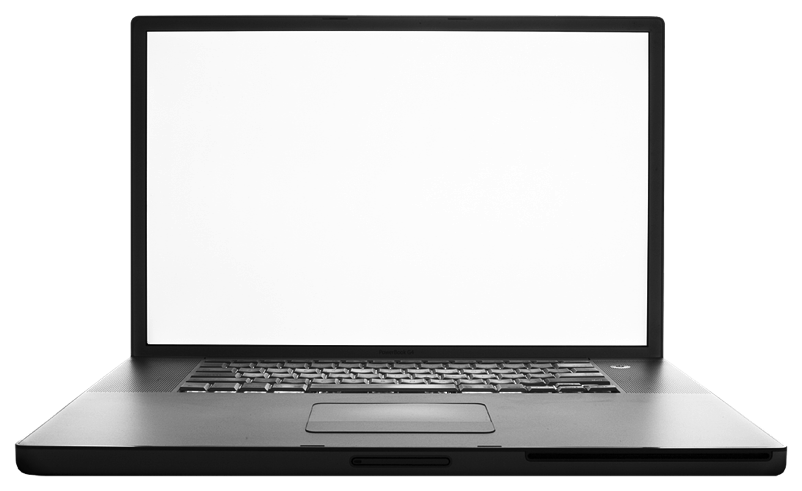 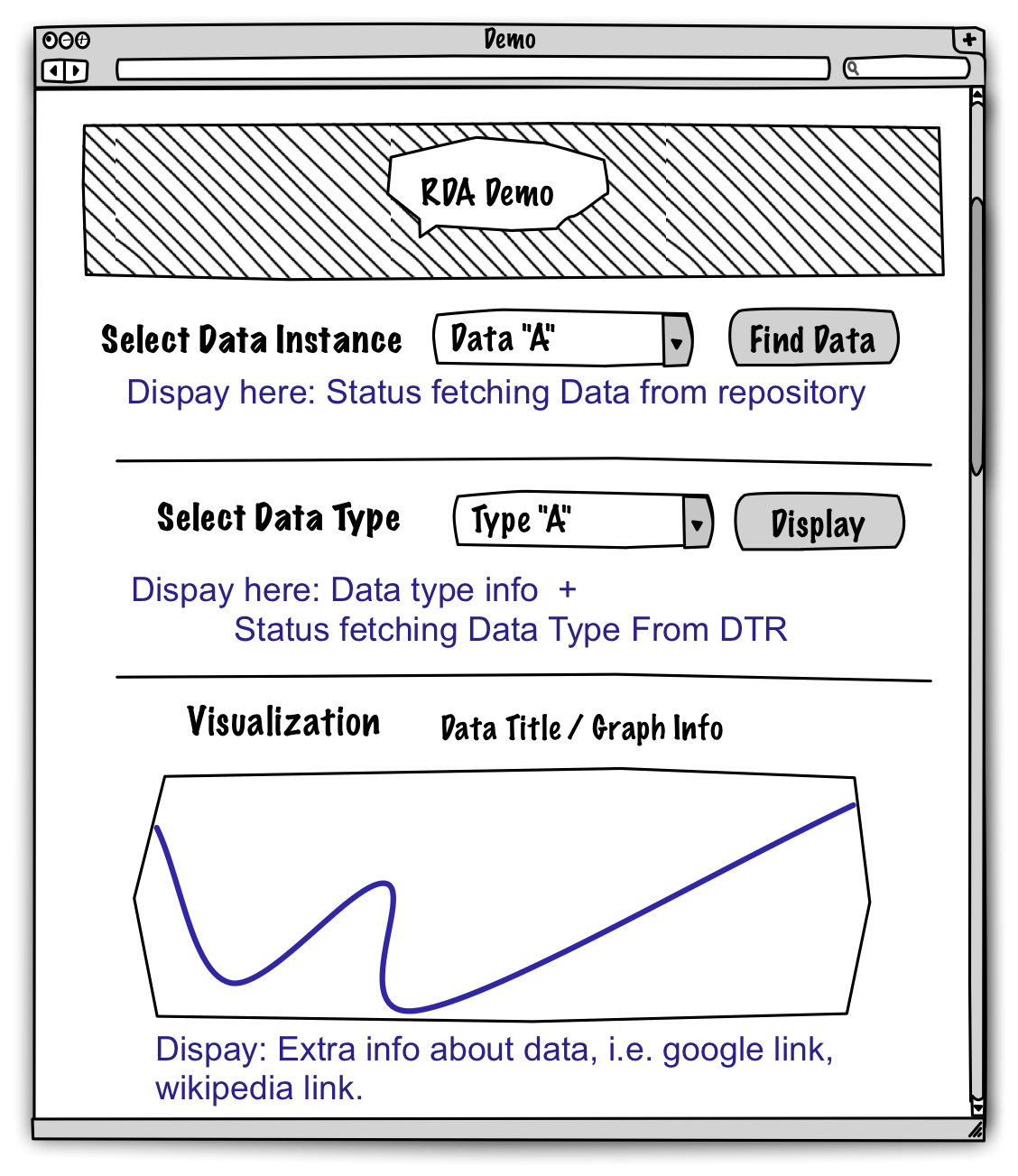 3. Fetch Datasets
4. Datasets Returned
Repositories
5. Fetch Data Types
7. Visualize
Data Type 
Registry
6. Data Types returned
User Interface Mockup
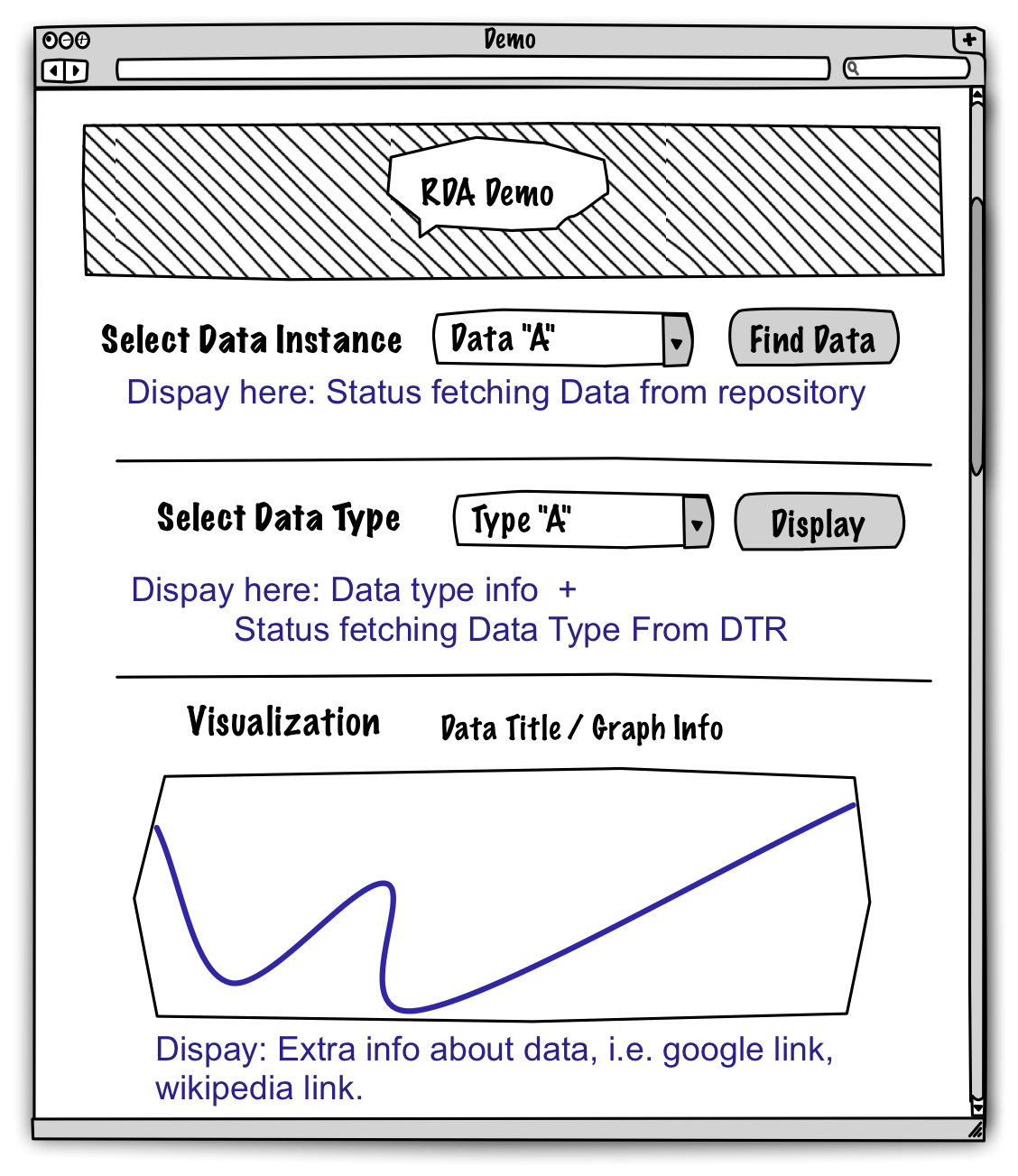 1 - User searches the NIST Materials Resource Registry for datasets of interest using metadata. User clicks “Find Data”.

2 - Application fetches the Data available and populates the list of “Select Data Instance”. Status information on fetching data from repositories are displayed.

3 - User select the specific data type instance for the dataset and click on the “Display” button.

4 - Application fetches the data type and displays a visual of the dataset with extra info. Status information on fetching data type from DTR are displayed.
Revised Use Case for RDA Demo
Discovery Visualization Tool (DVT) to query resource registry for looking for all data containing Al2O3
DVT to narrow the results by: is-a diffractogram datatype of any representation
This will result in 11 results conforming to 5 different representation datatypes (gss,dat,cpi,prn,xda)
DVT to query resource registry for a resource than can convert from representation type (gss,dat,cpi,prn,xda)  to canonical 2D figure representation type. 
DVT to render generated json representation
Revised Use Case for RDA Demo
7.  Discovered 11 datasets, conforming to 5 data types. Unable to plot any. Searching for conversion resource.
1. Al2O3?
NIST Registry
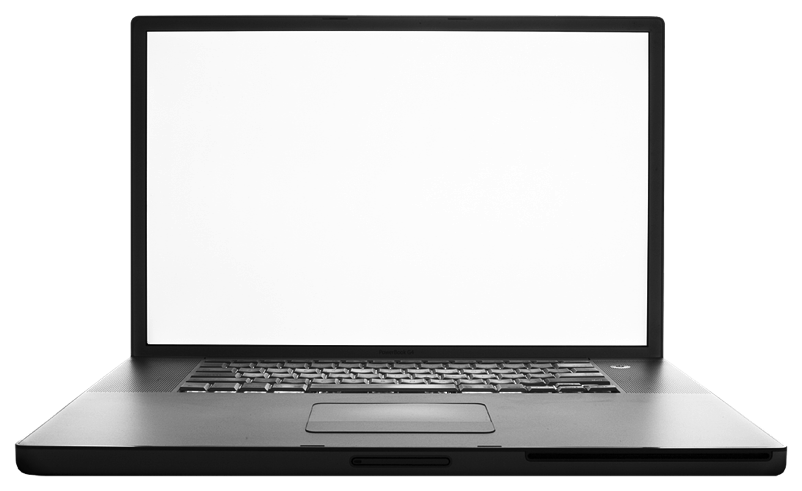 2. Check Resource A and J
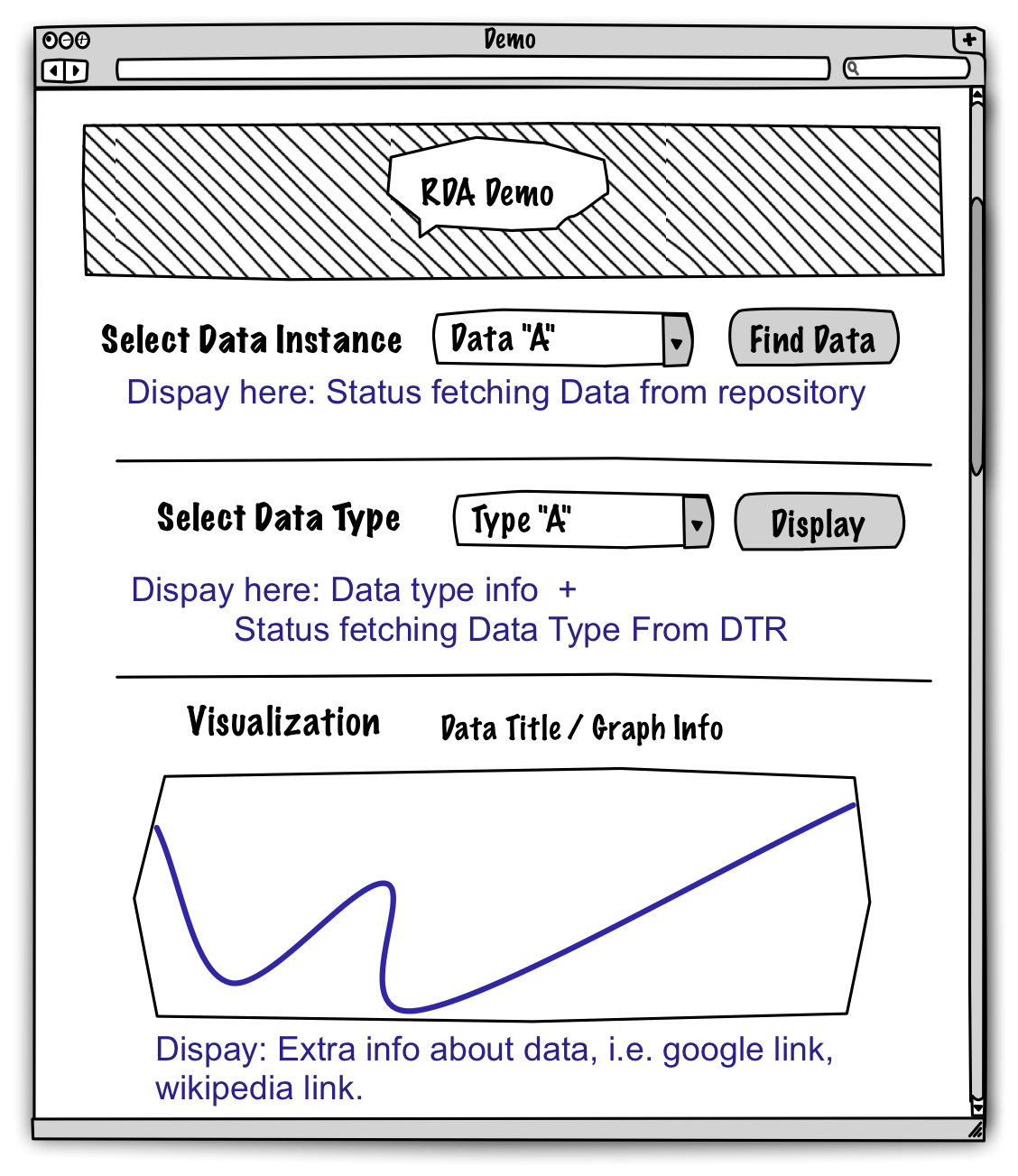 3. Fetch Datasets
4. Datasets Returned
Repositories
5. Fetch Data Types
Data Type 
Registry
6. Data Types returned
Revised Use Case for RDA Demo
7.  Discovered 11 datasets, conforming to 5 data types. Unable to plot any. Searching for conversion resource.
8. Conversion resources?: 11314.3/368d to 11314.3/74b5 and...
NIST Registry
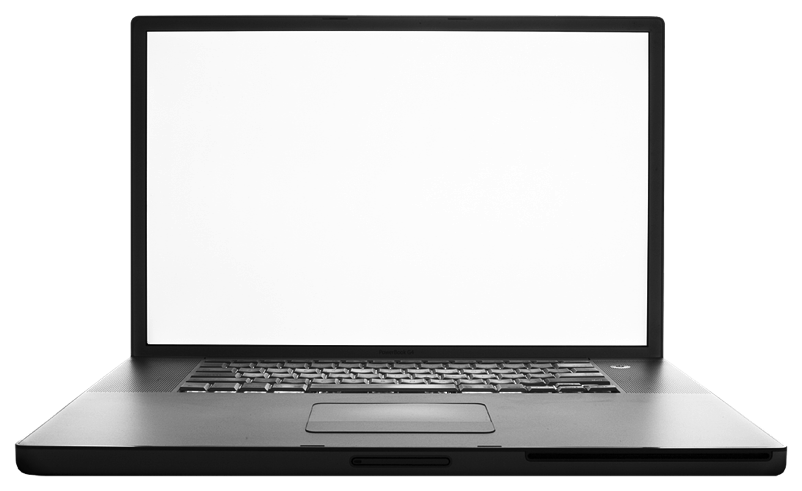 9. Check Resource-M
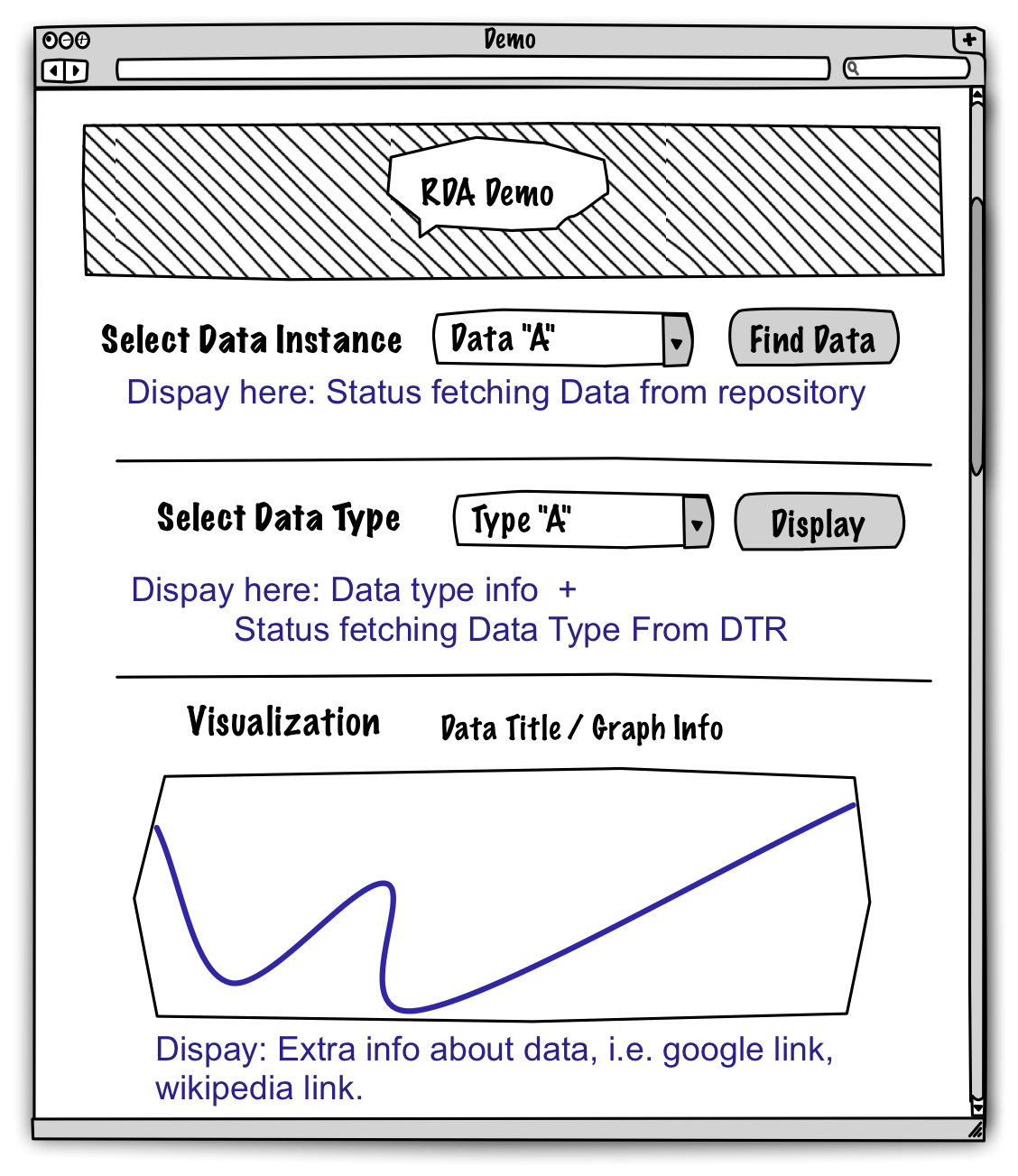 10. Proprietary Format
11. Canonical Format
Resources
12. Visualize
Data Type 
Registry
Thanks!Questions?